REFORMA FISCAL 2022-2023   NOVETATS INTRODUÏDES EN LA LLEI D’ACOMPANYAMENT ALS PRESSUPOSTOS PER A L’ANY 2023
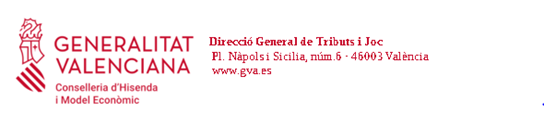 Informe de la comissió d’experts per a la reforma tributaria. 
	   Recomanacions sobre la tarifa autonòmica de    	 	   	   l’IRPF:
	   Amplària dels trams molt semblant o creixent amb 	   	   la renda.
	   Tipus marginals que augmenten de forma lineal o 	   	   decreixent a l’augmentar la base liquidable.
	   Reducció del tipus marginal del primer tram del 10% 	   al 9%.
 Correcció dels efectes de la inflació:
	   Augment dels mínims personals i familiars.
	   Augment de totes les deduccions autonòmiques 	  	   d’import fixe i dels imports límits.
	   Actualització dels límits de renda per a poder aplicar-se 	   les deduccions autonòmiques.
ANTECEDENTS DE LA REFORMA FISCAL
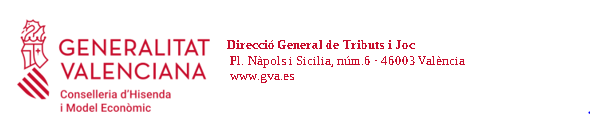 Com que es decideix que la reforma tinga efecte retroactiu:
	Cal que el canvi de tarifa no perjudique cap contribuent, 	per la qual cosa es dissenya una nova tarifa.
	S’utilitza l’instrument del Decret Llei (14/2022, de 24 	d’octubre).
Per a complir les recomanacions de la comissió d’experts respecte de la tarifa autonòmica de l’IRPF:
	Es dissenya una nova tarifa que s’incorpora a 	l’avantprojecte de llei de pressupostos per a 2023.
Per a redistribuir els costos de la reforma:
	Es modifica la tarifa de l’Impost sobre el Patrimoni, que 	s’incorpora a l’avantprojecte de llei de pressupostos per a 	2023.
	Es crea un tipus incrementat a l’ITPO de l’11% per a 	transmissions d’import igual o superior a 1 milió d’euros.
CANVIS NORMATIUS DERIVATS
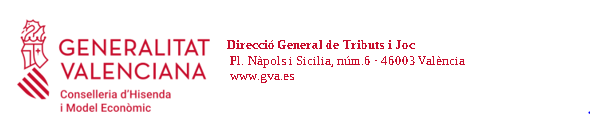 IRPF
Amb efectes per als períodes conclossos desde l'entrada en vigor del Decret Llei (25 octubre) fins a fi de l'exercici 2022:
Es modifica l'escala autonòmica de tipus de gravamen aplicable a la base liquidable general de l'IRPF .
DECRET LLEI 14/2022, DE 24 D’OCTUBRE, DEL CONSELL PEL QUAL ES MODIFICA LA LLEI 13/1997 PER A ADEDUAR EL GRAVAMEN IRPF Y ALTRES IMPOSTOS A L’IMPACTE DE LA INFLACIÓ
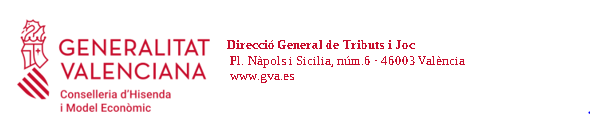 IRPF
Amb caràcter indefinit
Increment un 10% dels imports de mínim personal i familiar.
DECRET LLEI 14/2022, DE 24 D’OCTUBRE, DEL CONSELL PEL QUAL ES MODIFICA LA LLEI 13/1997 PER A ADEDUAR EL GRAVAMEN IRPF Y ALTRES IMPOSTOS A L’IMPACTE DE LA INFLACIÓ
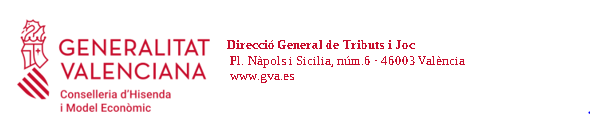 IRPF
Amb caràcter indefinit
Revisió integral de la Llei 13/1997 per a l’adaptació terminològica, de forma que siguen substituïdes les referències actuals de minusvàlid per “persones amb discapacitat”.
Increment un 10% l'import de les deduccions autonòmiques d'import fix regulades en les lletres a, b c, d, f, g, h, m, v i aa i els límits màxims de les d'import variable regulades en les lletres i, i, j, n, ny, o, w, x, i i z de l'article 4.un de la Llei 13/1997. 
Modificació del criteri de configuració del límit de renda de les deduccions per adquisició d'habitatge habitual per joves o discapacitats regulades en les lletres k i l de l'article 4.un de la Llei 13/1997, que passen de referenciar-se al IPREM a regir-se pels límits de renda establits amb caràcter general en l'article 4. quatre d'aquesta norma.
DECRET LLEI 14/2022, DE 24 D’OCTUBRE, DEL CONSELL PEL QUAL ES MODIFICA LA LLEI 13/1997 PER A ADEDUAR EL GRAVAMEN IRPF Y ALTRES IMPOSTOS A L’IMPACTE DE LA INFLACIÓ
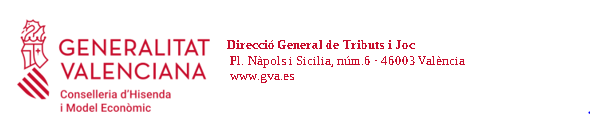 IRPF
Amb caràcter indefinit

Noves deduccions: 
Deducció per increment dels costos de finançament alié en la inversió en habitatge habitual. Els contribuents podran deduir-se el 50% de la diferència positiva entre les quantitats abonades durant el període impositiu i les satisfetes durant l'any anterior, sempre que no hagueren aplicat la deducció estatal per inversió en habitatge habitual, amb el límit de 100€. S'estableix una regla especial de càlcul si el préstec s'haguera concertat durant l'any anterior al període impositiu.
Deducció per despeses en tractaments de fertilitat. Per quantitats satisfetes per dones, entre 40 i 45 anys, en tractaments de fertilitat realitzats en clíniques o centres autoritzats: 100€.
DECRET LLEI 14/2022, DE 24 D’OCTUBRE, DEL CONSELL PEL QUAL ES MODIFICA LA LLEI 13/1997 PER A ADEDUAR EL GRAVAMEN IRPF Y ALTRES IMPOSTOS A L’IMPACTE DE LA INFLACIÓ
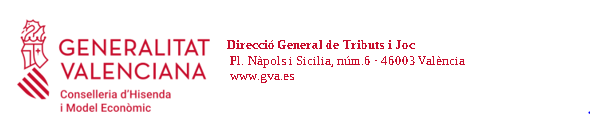 IRPF
Amb caràcter indefinit
S’incrementa de 24.000€ a 30.000€ el requisit del límit de renda para poder aplicar-se la deducció per a contribuents amb dues o més descendents regulada en la lletra t] de l'art. quatre. Un de la Llei 13/1997.
S'actualitzen els límits de renda regulats en els apartats quatre i cinc de l'article 4 de la Llei 13/1997 per a l'aplicació de determinades deduccions.
DECRET LLEI 14/2022, DE 24 D’OCTUBRE, DEL CONSELL PEL QUAL ES MODIFICA LA LLEI 13/1997 PER A ADEDUAR EL GRAVAMEN IRPF Y ALTRES IMPOSTOS A L’IMPACTE DE LA INFLACIÓ
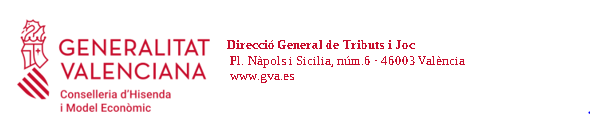 IRPF
Amb efectes per als períodes impositius conclosos des de l’1 de gener de 2023

Es simplifiquen els requisits per a la deducció per inversió en instal·lacions d'autoconsum o de generació d'energia elèctrica o tèrmica a través de fonts renovables (en particular, se suprimeix l'obligatorietat de certificació per l'IVACE) .
DECRET LLEI 14/2022, DE 24 D’OCTUBRE, DEL CONSELL PEL QUAL ES MODIFICA LA LLEI 13/1997 PER A ADEDUAR EL GRAVAMEN IRPF Y ALTRES IMPOSTOS A L’IMPACTE DE LA INFLACIÓ
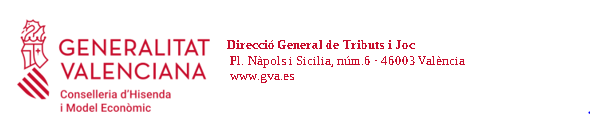 ITPAJD
Amb caràcter indefinit
S'adeqüen els límits de renda per als incentius fiscals regulats en els números 2 i 5 de l'apartat quatre de l'article 13 de la Llei 13/1997.
Adquisició d'habitatges habitual d'una família nombrosa o monoparental, sempre que la suma de les bases liquidables no excedisca dels límits establits en l'apartat quatre d'article quatre de la Llei 13/1997 en funció de la qualificació de família nombrosa i del règim de declaració emprat.
Adquisició d'habitatge habitual per a dones víctimes de violència de gènere, per a contribuents amb suma de bases liquidables no excedisca dels 30.000 euros en cas de tributar de manera individual, o 47.000 de manera conjunta.
DECRET LLEI 14/2022, DE 24 D’OCTUBRE, DEL CONSELL PEL QUAL ES MODIFICA LA LLEI 13/1997 PER A ADEDUAR EL GRAVAMEN IRPF Y ALTRES IMPOSTOS A L’IMPACTE DE LA INFLACIÓ
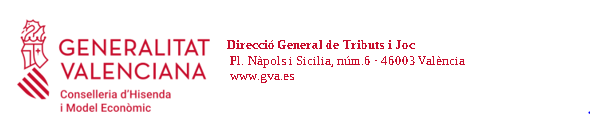 IRPF
Amb efectes per als períodes impositius conclosos des de l’1 de gener de 2023
Es modifica l'escala autonòmica del tipus de gravamen aplicable a la base liquidable general de l'IRPF.
AVANTProjecte Llei de presussupostos 2023
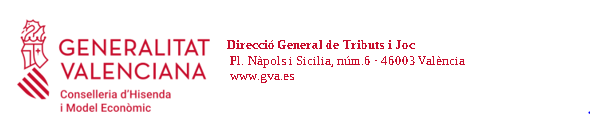 Impost sobre el patrimoni
Amb efectes per als períodes impositius
 2023 i 2024
Es modifiquen els tipus de gravamen aplicables a la base liquidable de l'Impost sobre el patrimoni.
avantProjecte Llei de presussupostos 2023
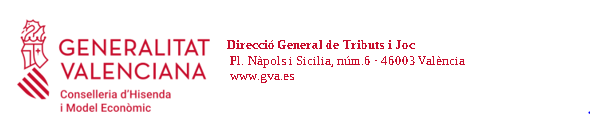 ITPAJD
Amb efectes per als períodes impositius conclosos des de l’1 de gener de 2023

S'incrementa [10% a l’11%] el tipus impositiu de l'Impost sobre transmissions patrimonials en el cas que el valor dels immobles transmesos o del dret que es constituïsca o cedisca siga superior a un milió d'euros.
AVANTProjecte Llei de presussupostos 2023
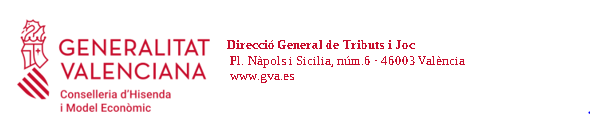 Impost sobre el dipòsit de residus en abocadors, la incineració i la coincineració de residus.

Modificacions normatives als tributs cedits.

Canvis a la regulació de les taxes.

Modificació de la Llei de ports de la Generalitat.

Modificacions a la Llei 1/2020 de la Generalitat Valenciana, de regulació del joc i de prevenció de la ludopatia.
AVANTProjecte de Llei de mesures fiscals, de gestió administrativa y financera, i d’organització de la Generalitat 2023
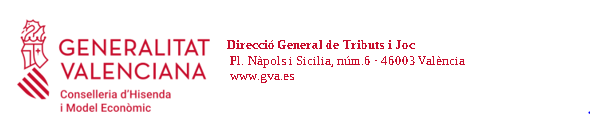 Regulat com a impost estatal (Llei 7/2022, de residus i sols contaminats per a una economia circular).
Instrument per a avançar en economia circular i en aconseguir els objectius de preparació dels residus per a la seua reutilització i reciclatge. 
Configurat com un tribut cedit.
La Generalitat Valenciana ha assolit la capacitat normativa i de gestió de l’impost.
S’ha derogat l’impost propi sobre l’eliminació, incineració, coincineració i valorització energètica de residus.
Es manté l’afectació de l’impost al Fons autonòmic per a la millora de la gestió de residus.
IMPOST SOBRE EL DIPÒSIT DE RESIDUS EN ABOCADORS, LA INCINERACIÓ I LA COINCINERACIÓ DE RESIDUS
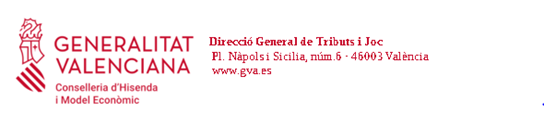 S’incorpora un apartat on es contempla que la curatela amb facultats de representació plenes establida per resolució judicial s'assimilarà a un grau de discapacitat del 65%.
Equiparació del tracte atorgat a les parelles de fet que es troben inscrites en el Registre de la CV amb aquelles que s'hagueren inscrit en els registres semblants d'altres Comunitats Autònomes de l'Estat espanyol, d'altres països pertanyents a la Unió Europea o l'Espai Econòmic Europeu, o de tercers països.
MODIFICACIONS NORMATIVES ALS TRIBUTS CEDITS
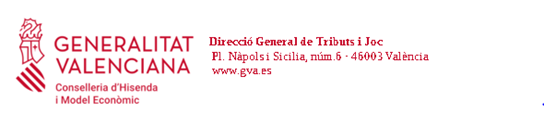 Taxes de domini públic. Es modifica la taxa per ús comú especial o ús privatiu dels béns de domini públic amb la finalitat de fomentar el desplegament i explotació de xarxes públiques de telecomunicacions de banda ampla.
Taxes per direcció i inspecció d'obres públiques en la Generalitat Valenciana. Se suprimeix íntegrament el títol XXVII relatiu a direcció i inspecció d’obres públiques, atenent motius legals, d'eficàcia i simplificació administrativa.
Taxa per expedició del carnet jove. Se suprimeix
Taxes sanitat. Es modifica la quota íntegra per processos hospitalaris relacionats amb altres procediments quirúrgics sobre aparell digestiu.
Taxes per autoritzacions de transports per carretera. Adaptació al que es disposa en el Reial decret 284/2021, de 20 d'abril, pel qual es regula la qualificació inicial i la formació contínua dels conductors de determinats vehicles destinats al transport per carretera i pel qual es modifica el Reglament de la Llei d'Ordenació dels Transports Terrestres, aprovat pel Reial decret 1211/1990, de 28 de setembre.
CANVIS A LA REGULACIÓ DE LES TAXES
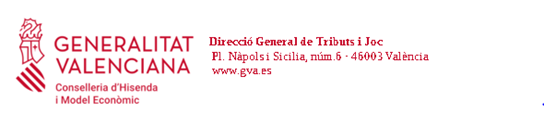 Es modifica l'article 79 per a diferenciar en el tipus de gravamen de la Taxa per instal·lacions nàutic-esportives en funció que les instal·lacions es troben o no dins de ports gestionats directament per la Generalitat.
Es modifica l'article 81, relatiu al pagament de les taxes, per a la seua harmonització amb el tractament de conceptes similars en la resta del sistema tributari de la Generalitat.
S'exclou de l'article 82, relatiu a les disposicions comunes sobre bonificacions, el supòsit contemplat en el seu actual apartat 3, per correspondre a un supòsit d'exempció per l'exercici d'activitats que siguen d'interés educatiu, investigador, cultural, social o esportiu.
Es modifica àmpliament l'article 83, relatiu a les exempcions:
-s'afig el supòsit referit en la lletra c, amb modificacions, en ampliar-lo a les entitats jurídiques sense ànim de lucre i retallar el temps per a poder beneficiar-se de la citada exempció de set dies a un. 
-s'amplia l'exempció aplicable als òrgans i entitats de les administracions públiques per necessitats de funcionament en el marc de la lluita contra el tràfic de drogues, control de mercaderies i salvament.
-Es preveu que les exempcions de l'apartat 1 precisen del seu reconeixement previ per l'Administració portuària mitjançant resolució motivada.
MODIFICACIÓ DE LA LLEI DE PORTS DE LA GENERALITAT
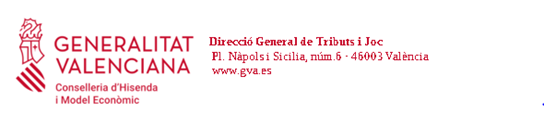 Publicació al Diari Oficial de la Generalitat Valenciana de les infraccions molt greus o greus.
Prohibició de comercialització de qualsevol forma de joc en establiments específics de joc.
Jocs no comercialitzables en establiments i locals específics de joc autoritzats o habilitats.
Regulació de la quota integra per a la modalitat de bingo electrònic mixt.
MODIFICACIONS A LA LLEI 1/2020 DEL JOC I PREVENCIÓ DE LA LUDOPATIA
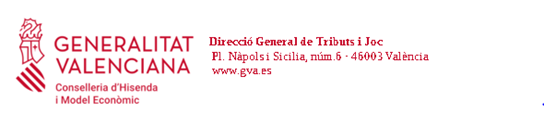 Moltes gràcies per la seua atenció
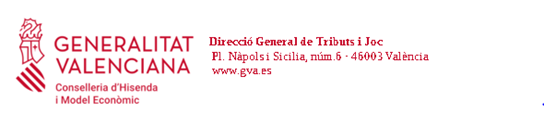